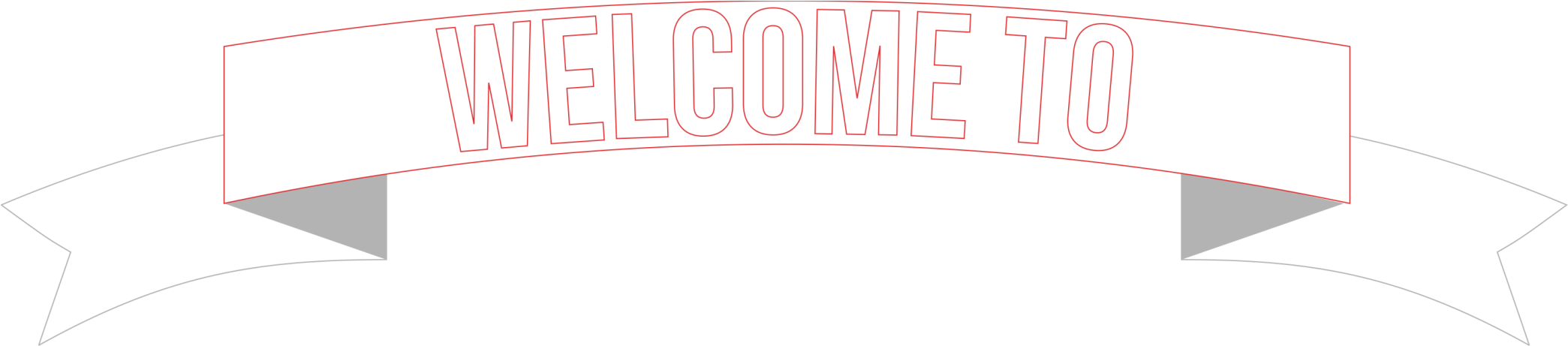 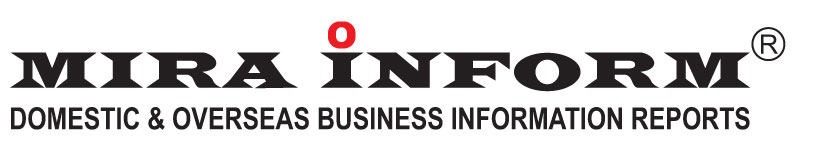 OUR HISTORY
Head office
Where we come from
mumbai
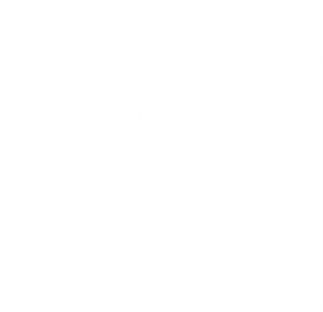 Our presence
Our presence
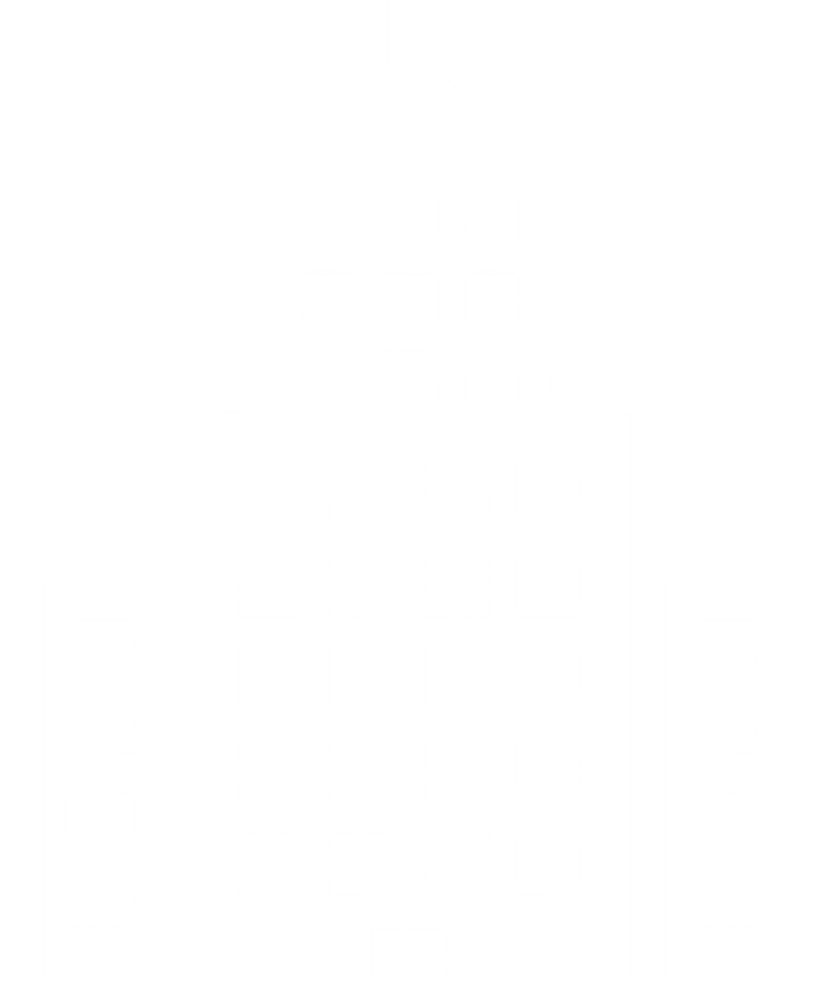 national
global
bangalore
chennai
coimbatore
ahmedabad
New delhi
kolkata
hyderabad
tirupur
Tokyo
japan
Business partners in over 190 countries
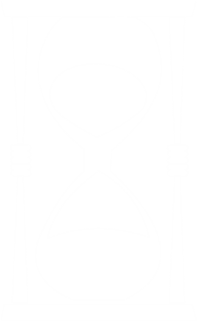 Our firsts
a lot of firsts that we are proud of
Our firsts
A lot of firsts we are proud of
To become
An Indian
Joint stock
multinational
Company to
design
In credit
Incorporate in
Self explanatory
management
India based
and simple
services
On moa from
Credit report
A British
format
company
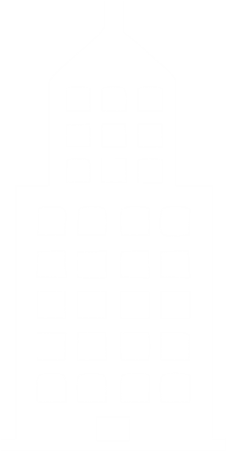 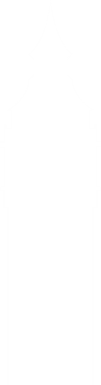 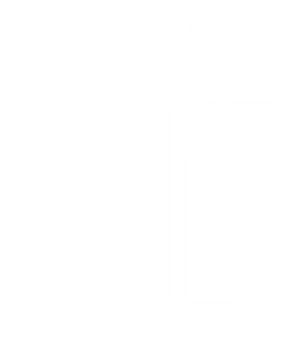 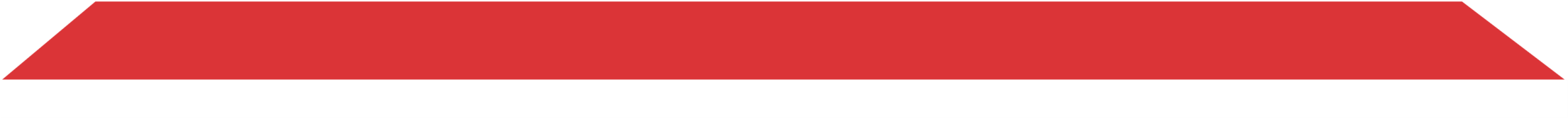 Our firsts
A lot of firsts we are proud of
Indian
receive
Business Information Company to
European
Cross service
Quality
Revenue of
Award from
Rs 100
Eba, oxford
million
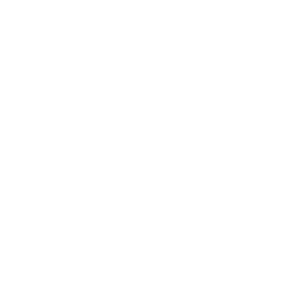 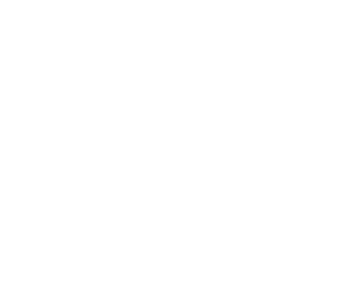 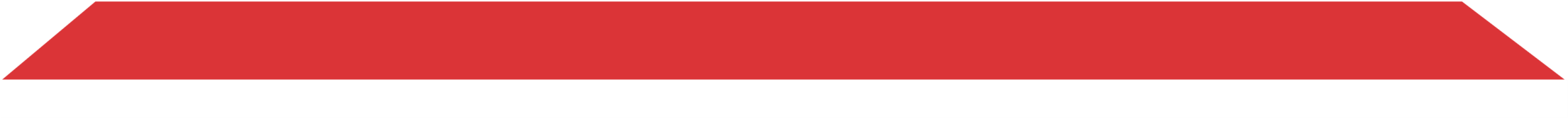 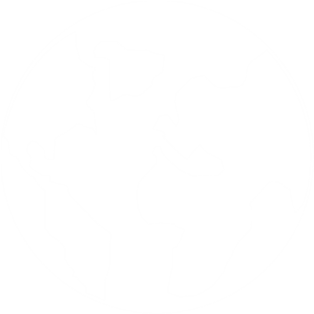 Business info
A little more about what we do
Business info
A little more about what we do
A few sectors we service
National/
financial
international
Institutions &
factoring
banks
Credit insurers
companies
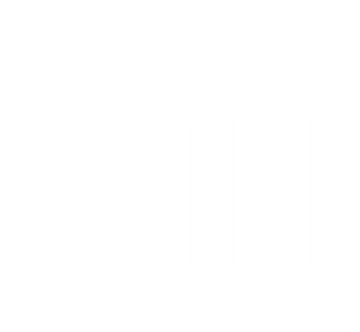 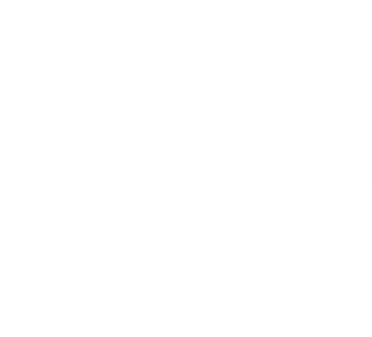 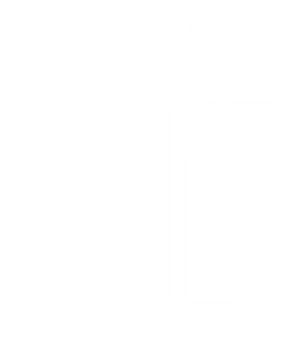 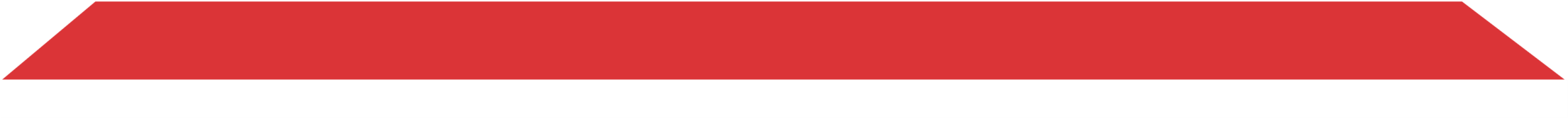 Business info
A little more about what we do
A few sectors we service
corporates
Trade missions
Exporters &
& embassies
importers
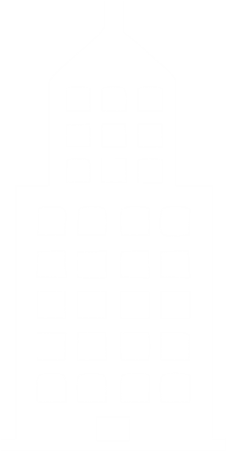 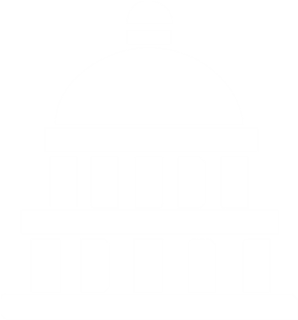 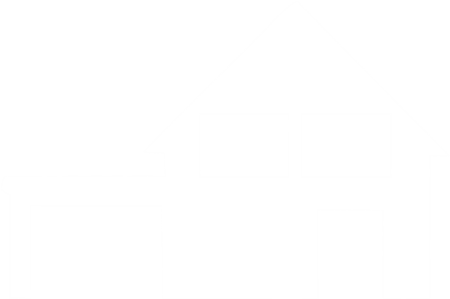 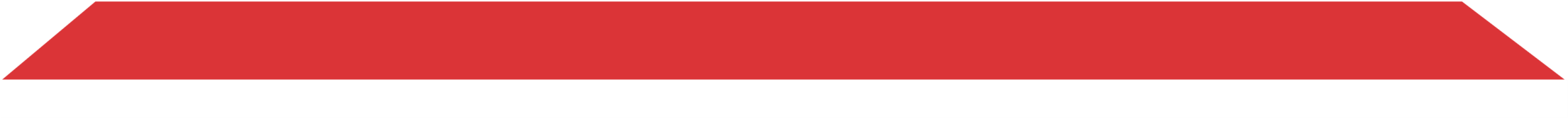 Business info
A little more about what we do
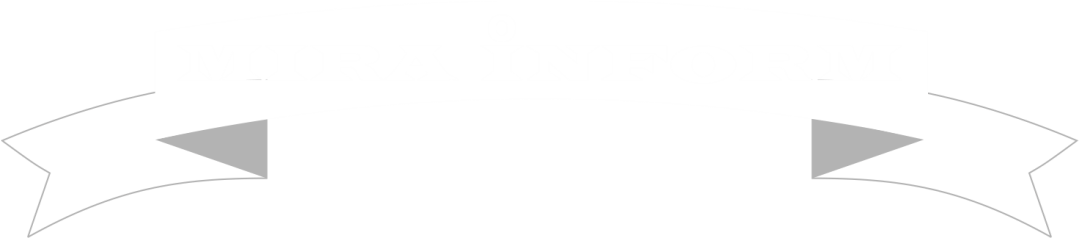 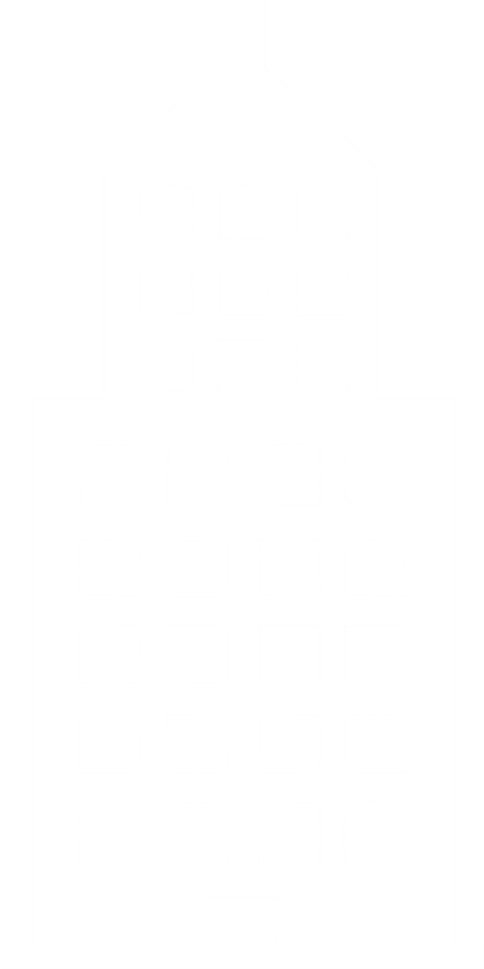 Information type
Results for you
QUICK
ACCURATE
RELIABLE
SOUND BUSINESS
DECESIONS
REDUCING BAD
DEBTS
MINIMIZING
BUSINESS RISKS
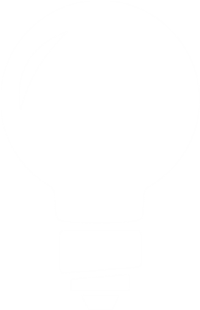 Report highlights
The magic behind our reports
Report highlights
The magic behind our reports
overview
Just 2 pages to decision making
Report highlights
The magic behind our reports
The details
Indepth analysis of the company with elaborate information
Report highlights
The magic behind our reports
Easy to
Cost
freshly
understand
effective
investigated
user
self
friendly
explanatory
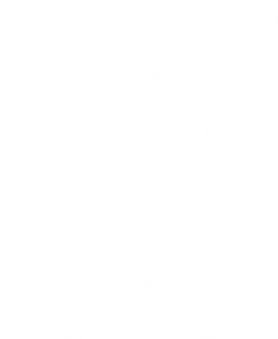 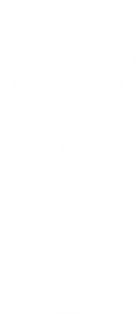 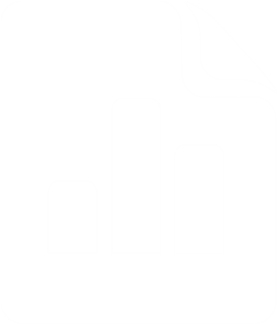 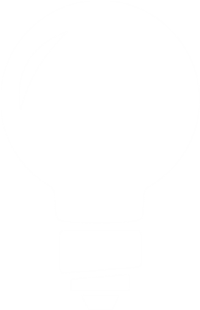 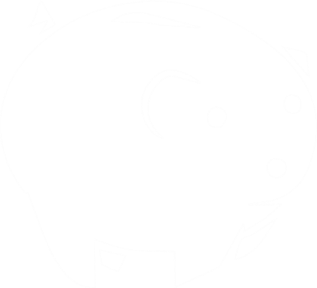 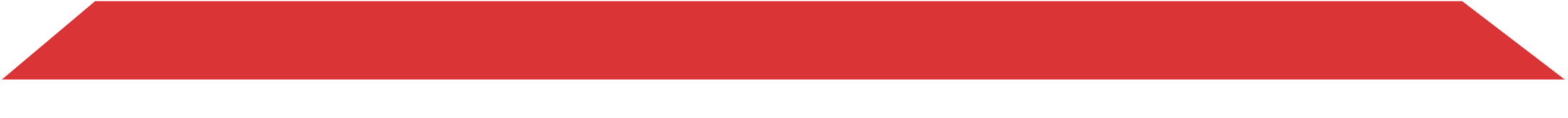 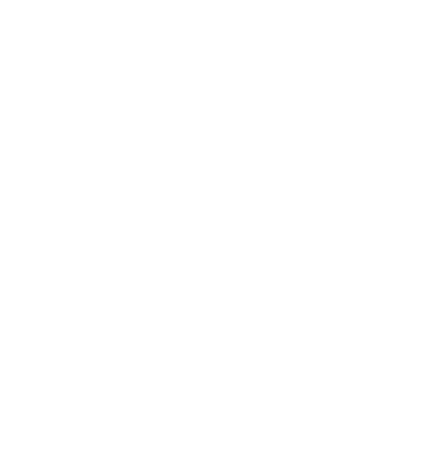 Value addition
The secret to our success
Value addition
The secret to our success
personalized
Pay as
freshly
services
You go
investigated
reports
Attentive &
longevity
Prompt action
Of reports
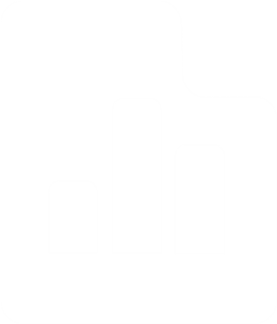 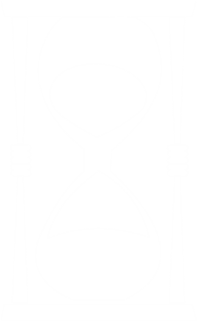 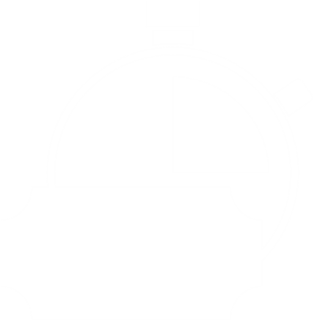 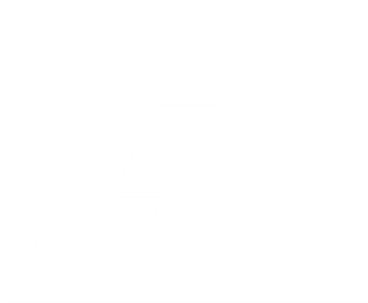 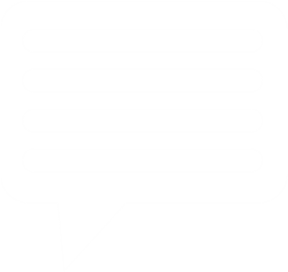 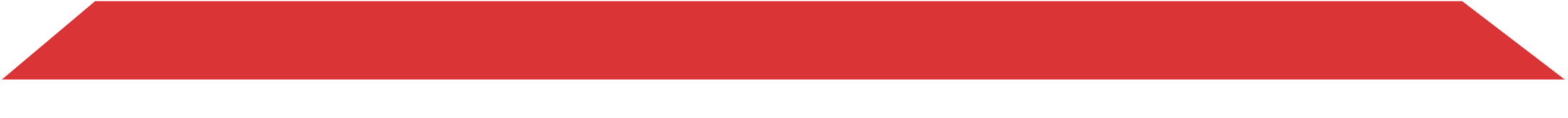